CGEM Cosmic Data Validation
Li Yaxuan, Wang Liangliang, Wu Linghui
2025/4/7
What has been done
CGEM raw data 
-> CGEM raw data merged as "events" in DAQ format
-> CGEM raw data “events” integrated into BESIII DAQ data streams
-> decoding, conversion into layers, sheet, strip-ID, time and charge
-> hitmaps, distributions of time and charge
Data used: run 84713, 2025/3/26
2025/4/7
2
Hitmap    run 84713
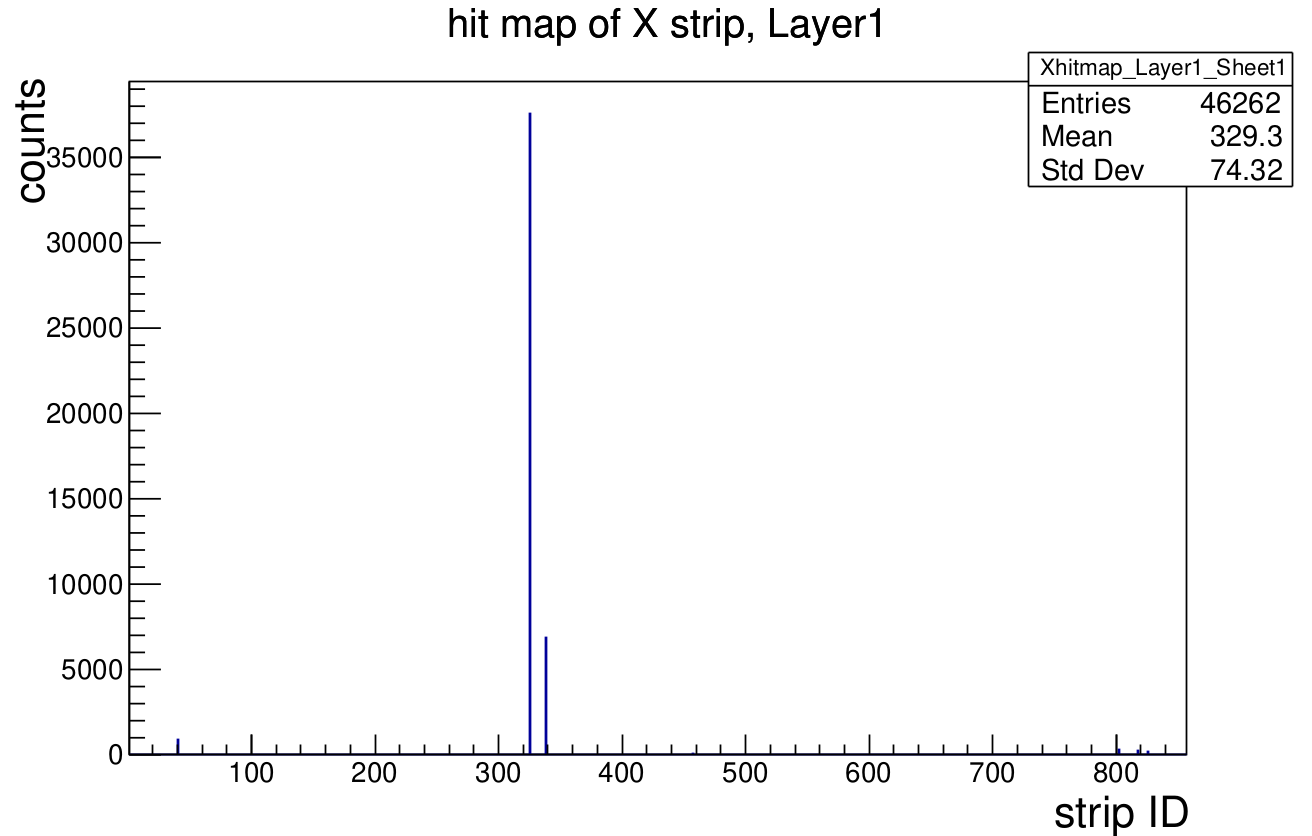 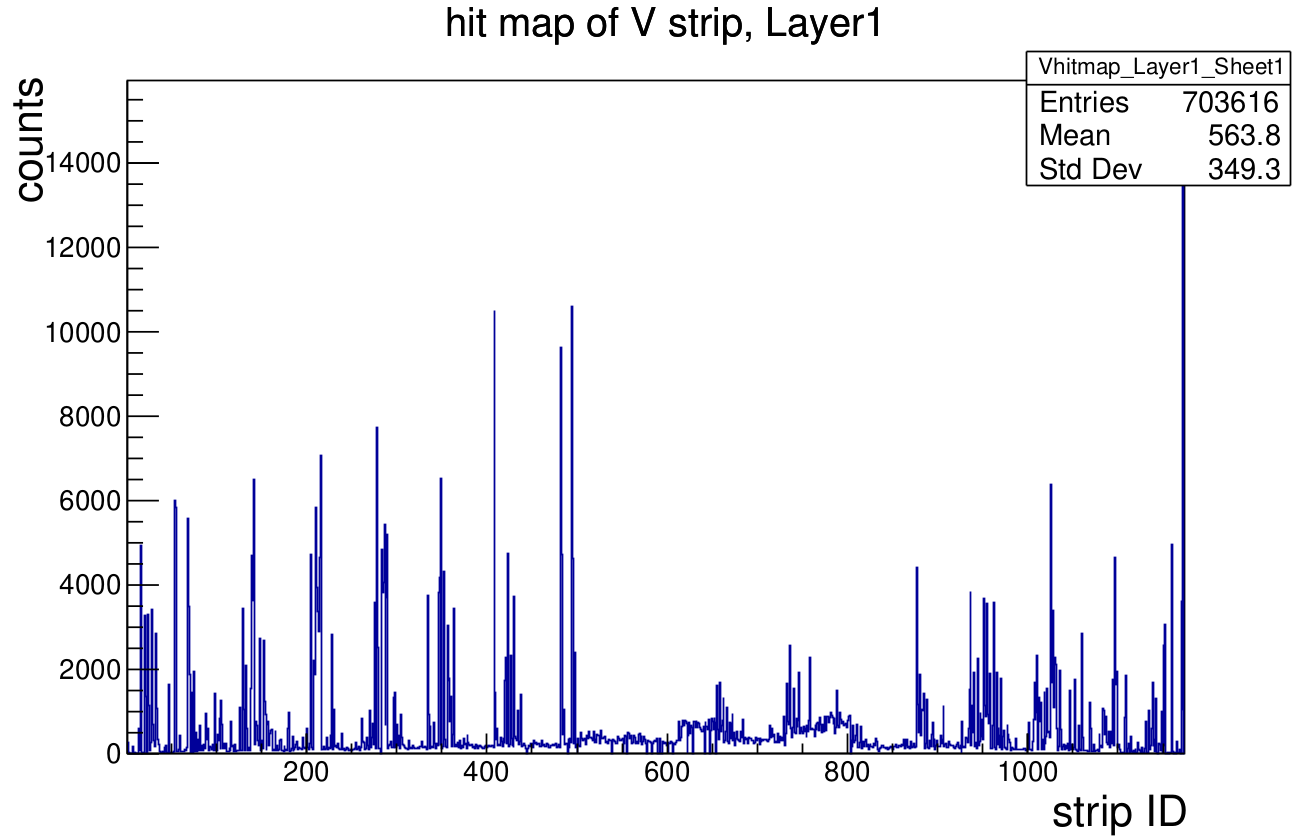 2025/4/7
3
Hitmap    run 84713
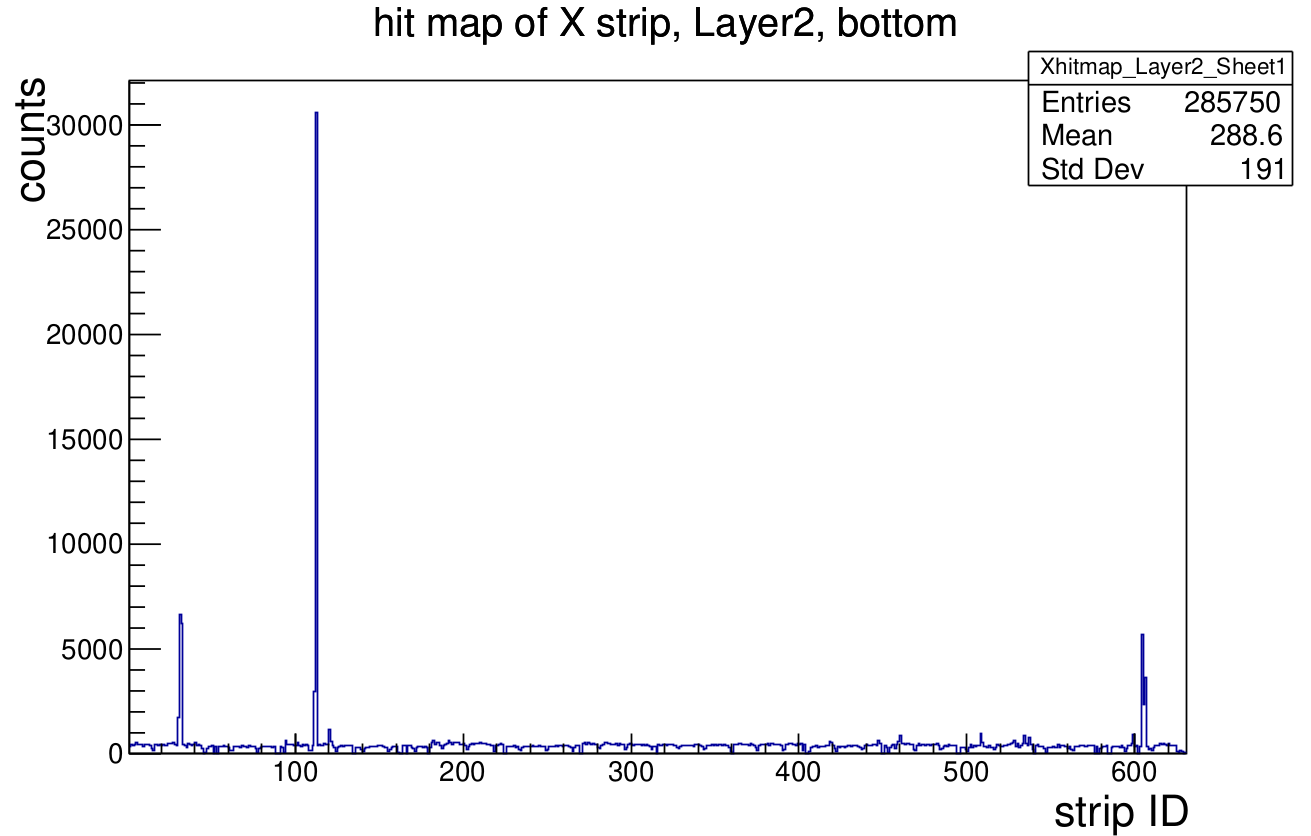 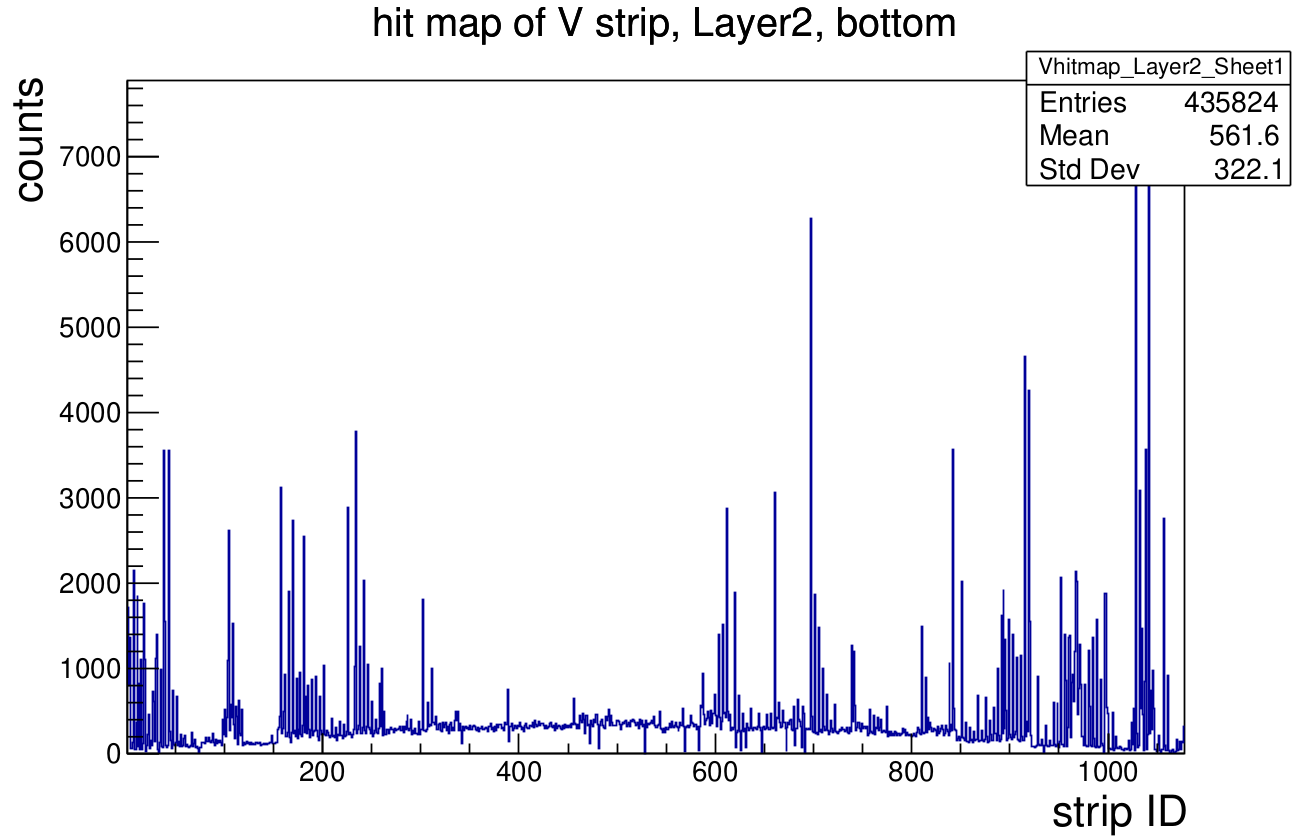 2025/4/7
4
Hitmap    run 84713
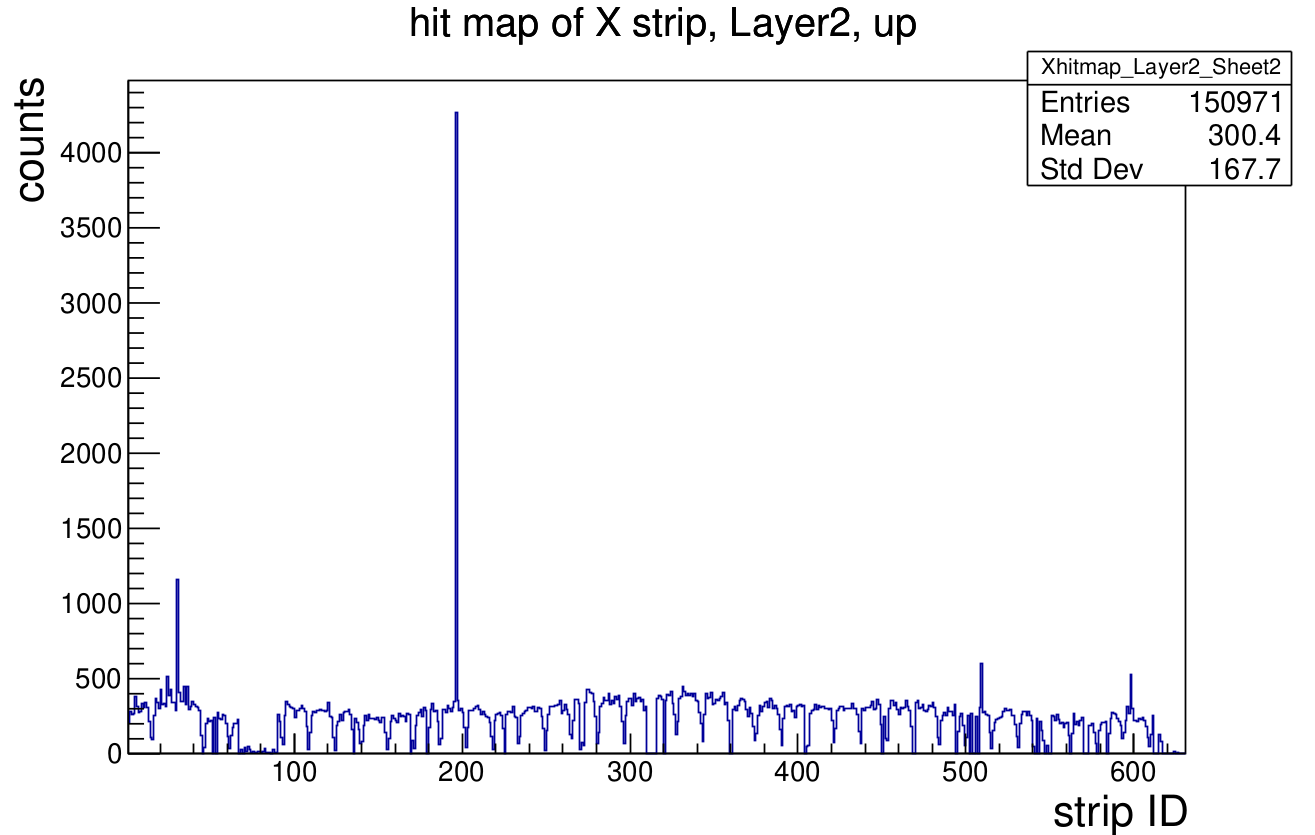 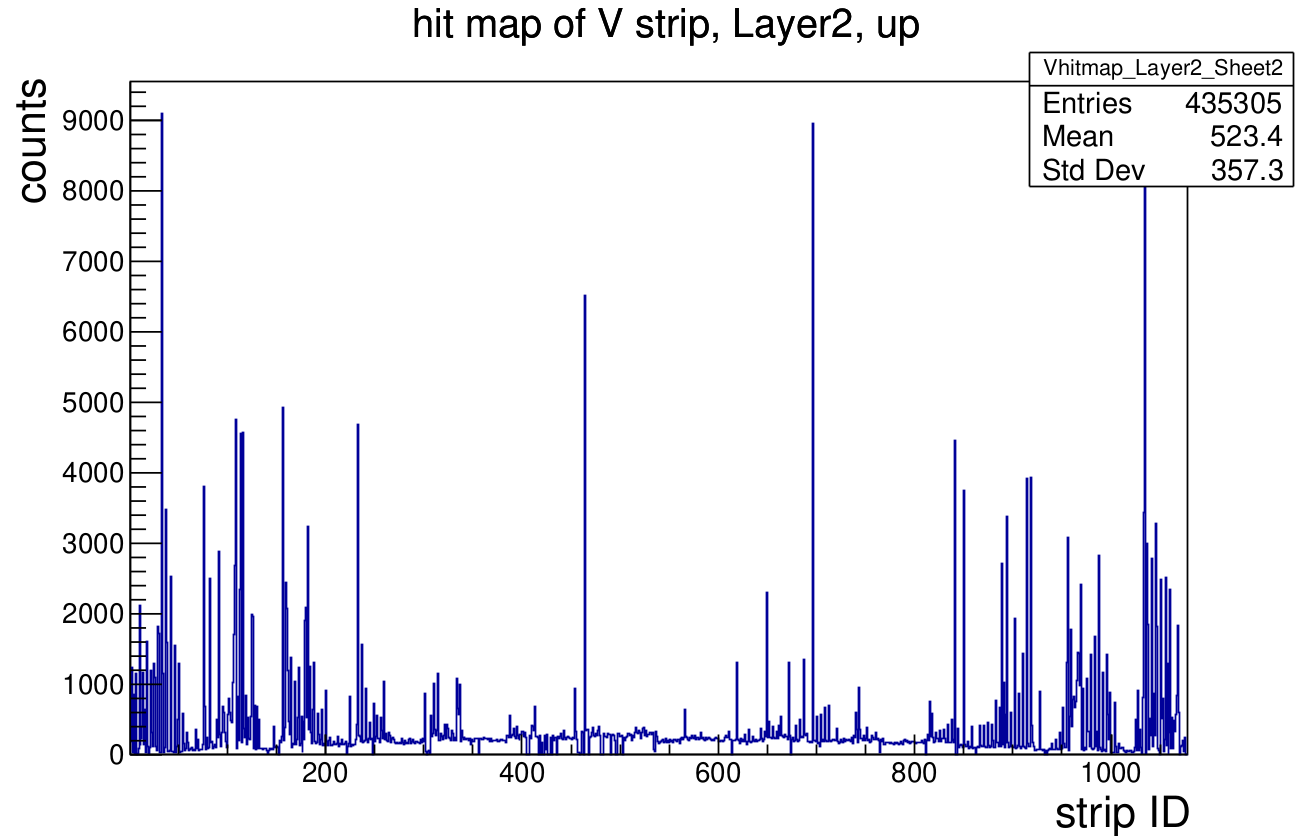 2025/4/7
5
Hitmap    run 84713
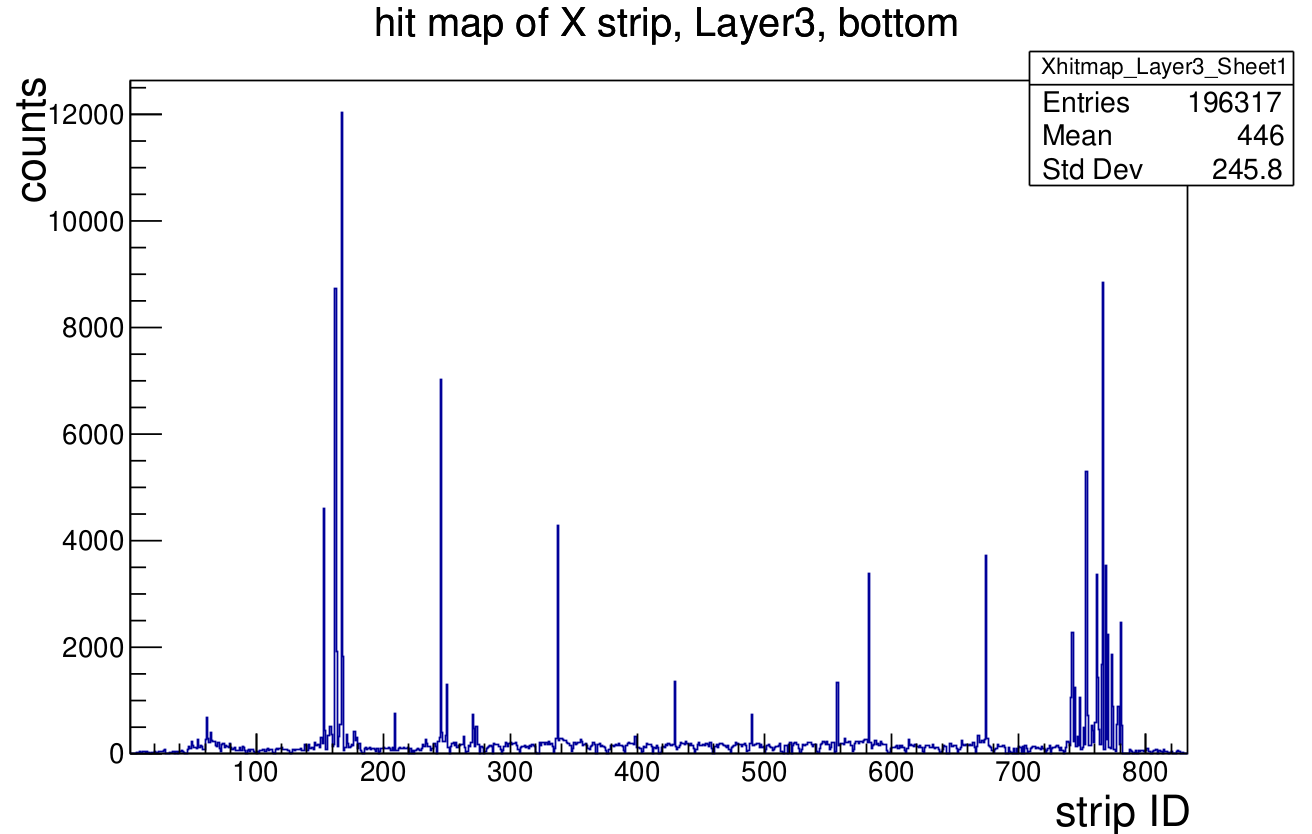 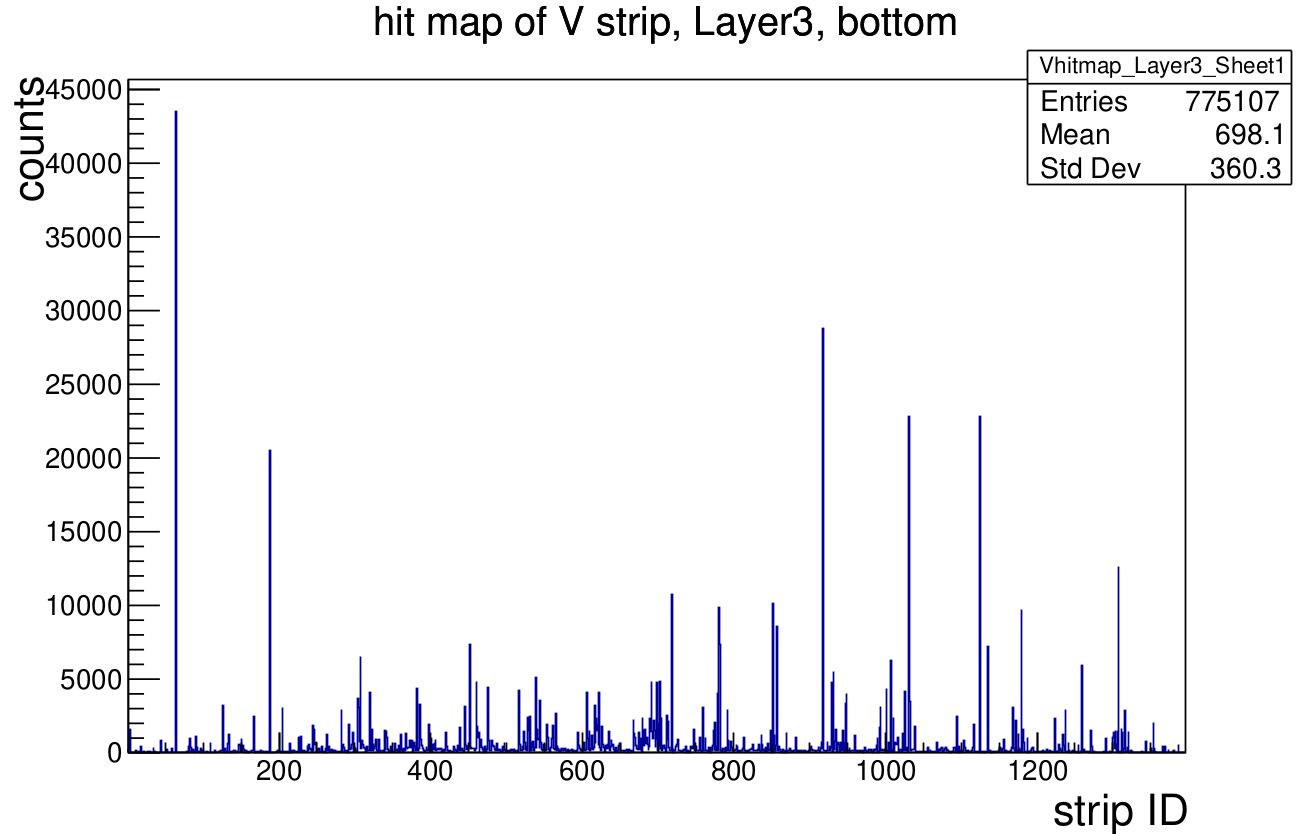 2025/4/7
6
Hitmap    run 84713
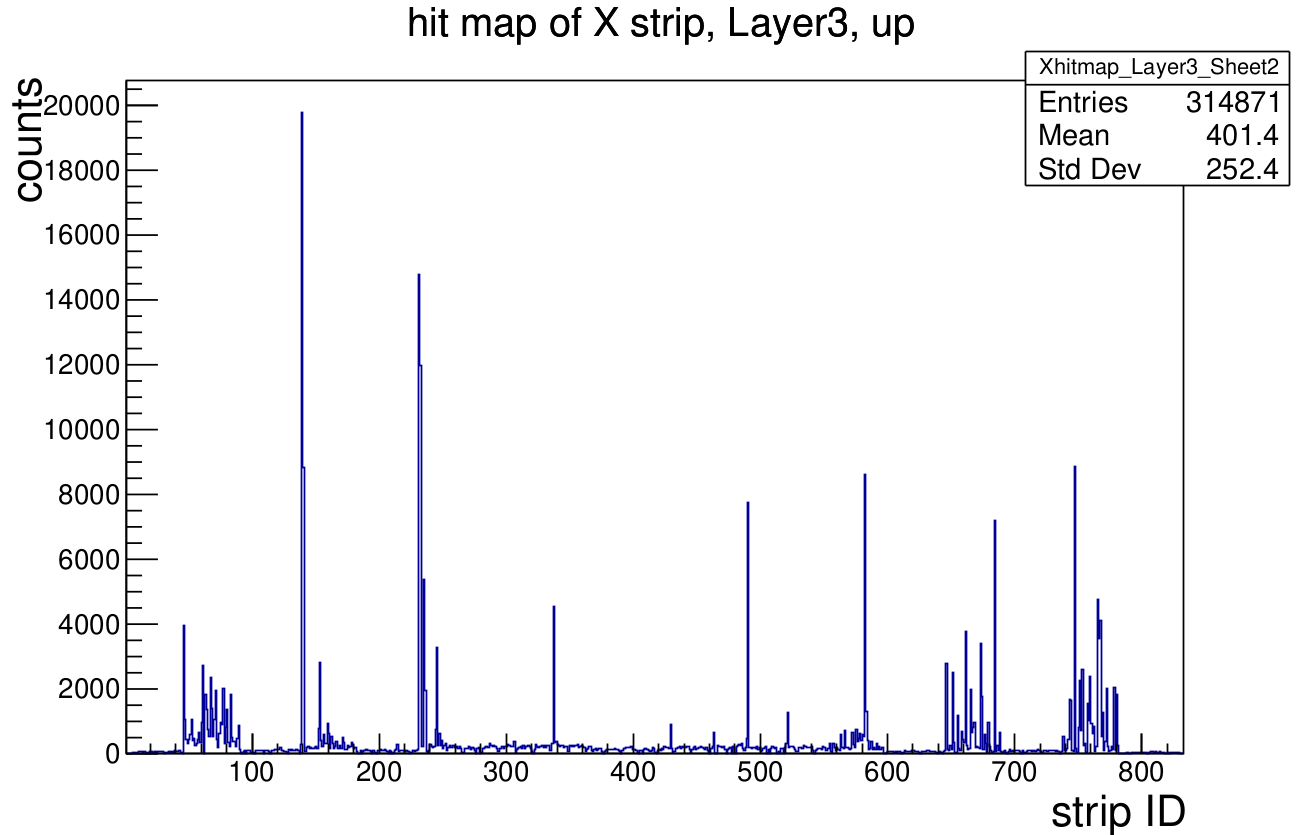 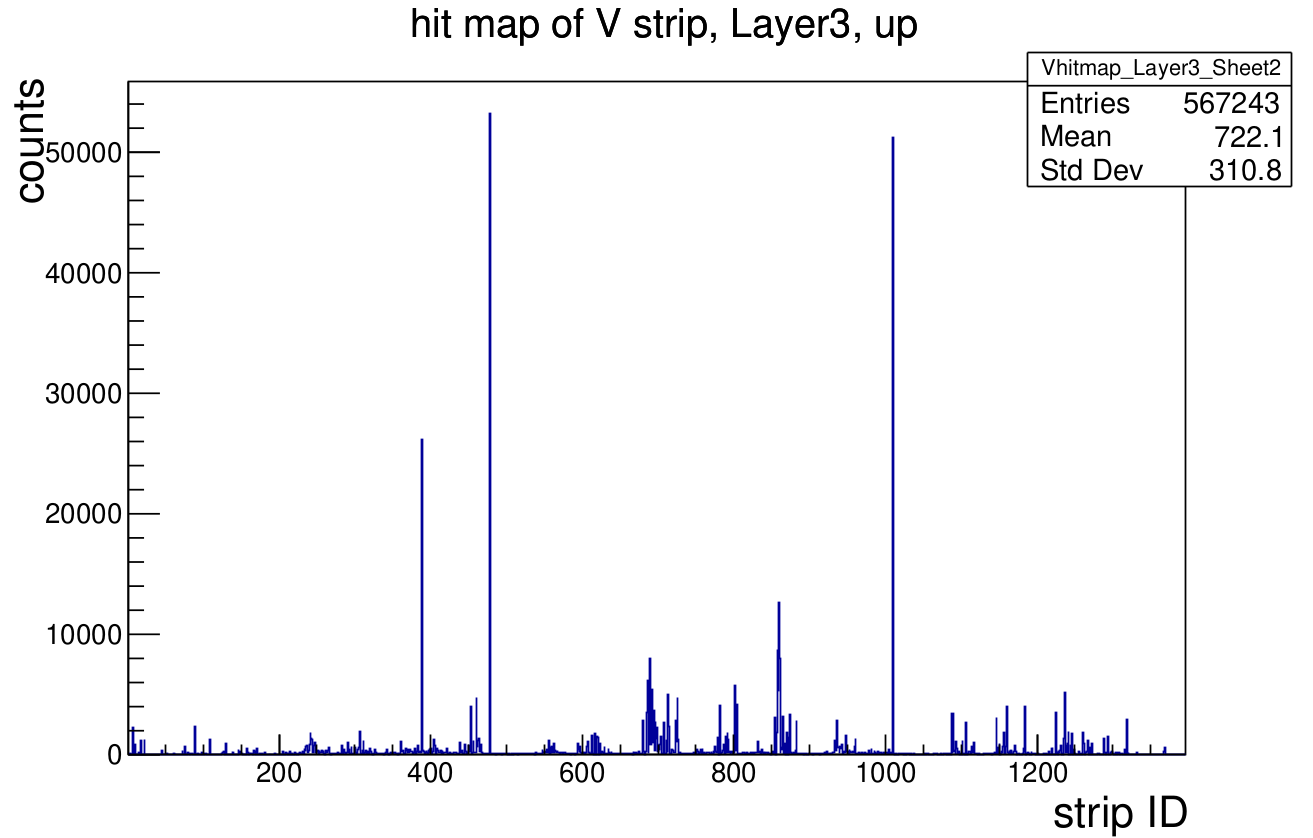 2025/4/7
7
Distribution of Charge    run 84713
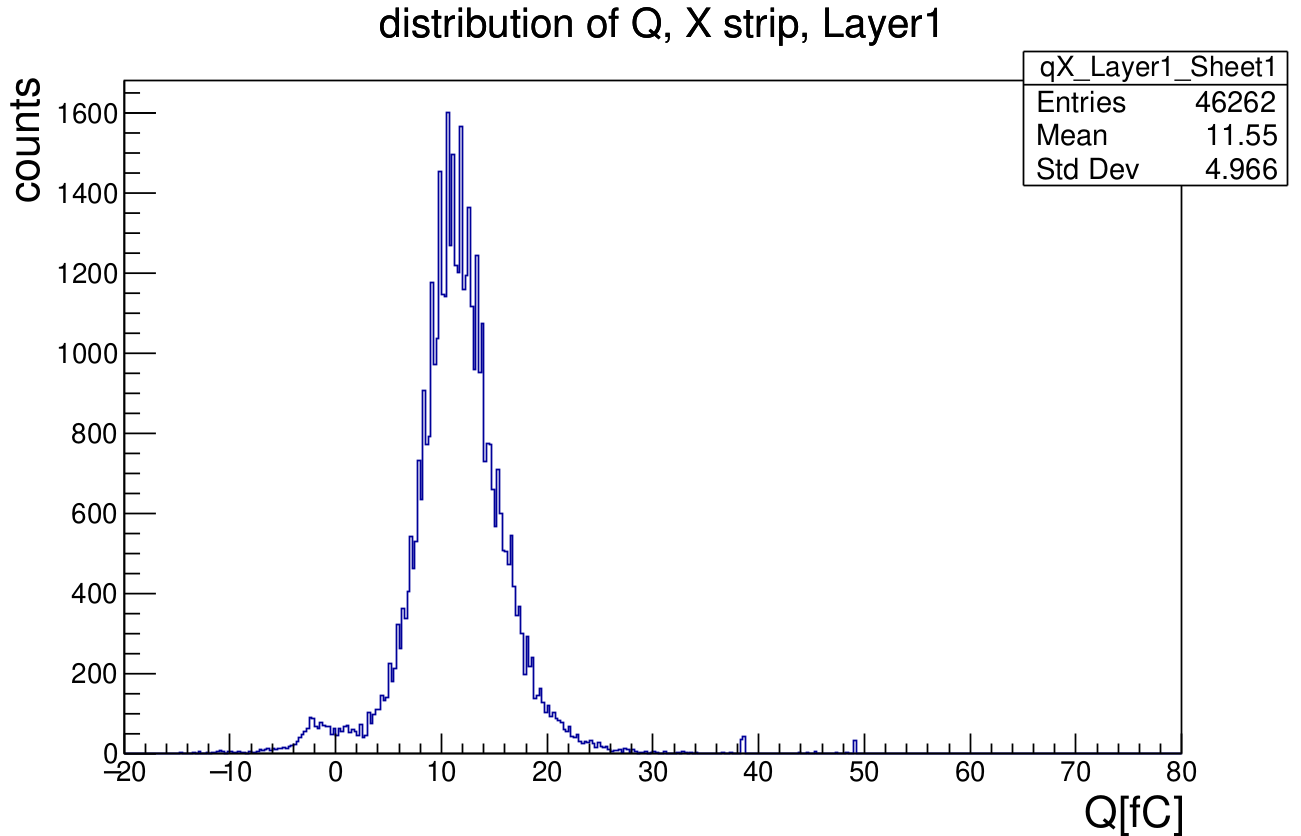 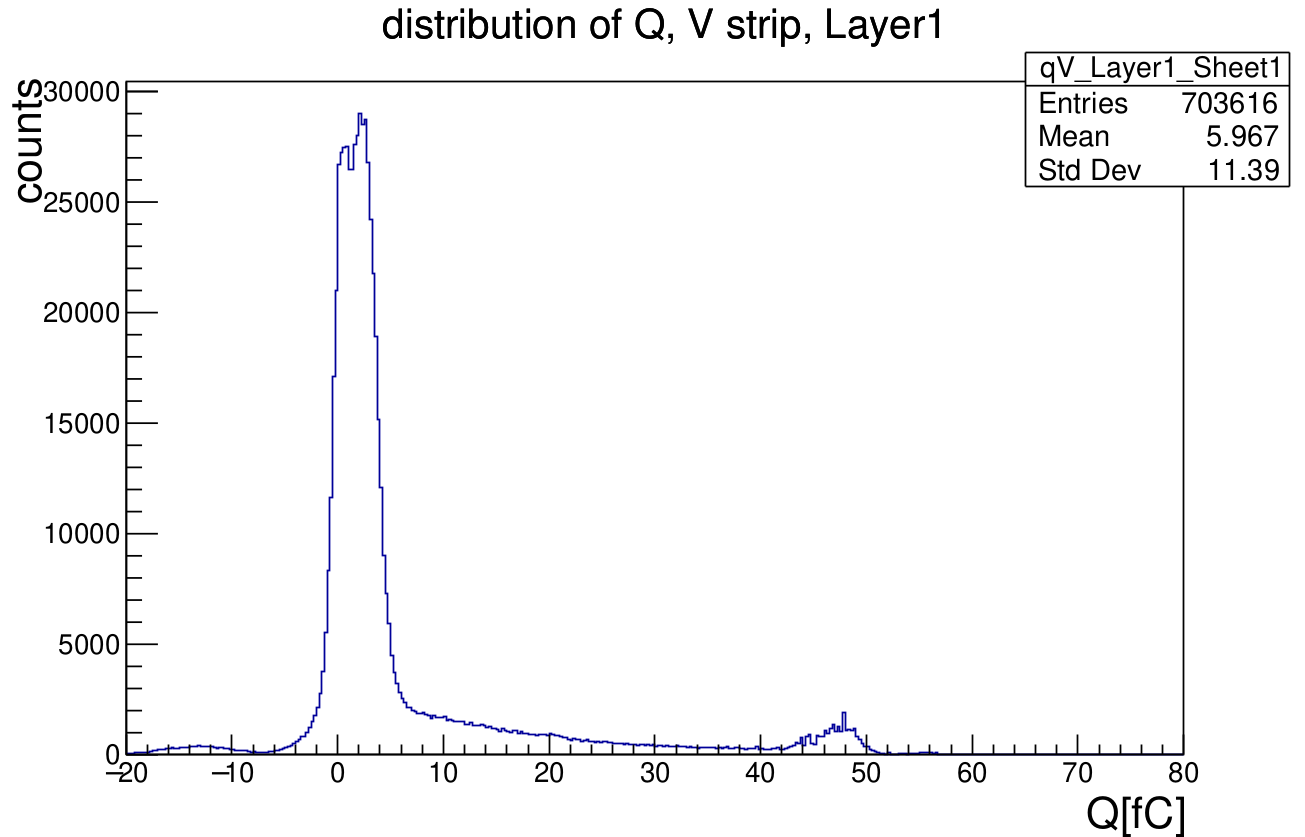 2025/4/7
8
Distribution of Charge    run 84713
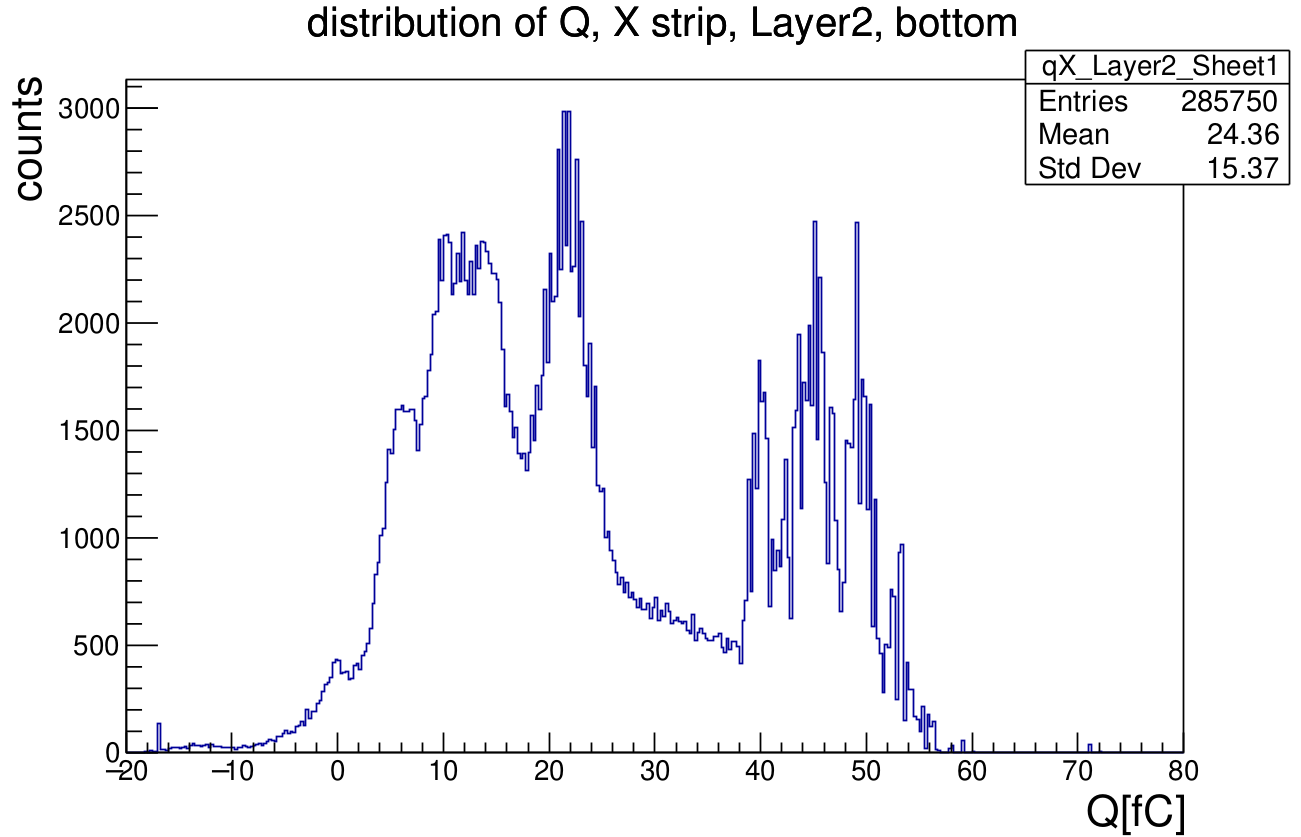 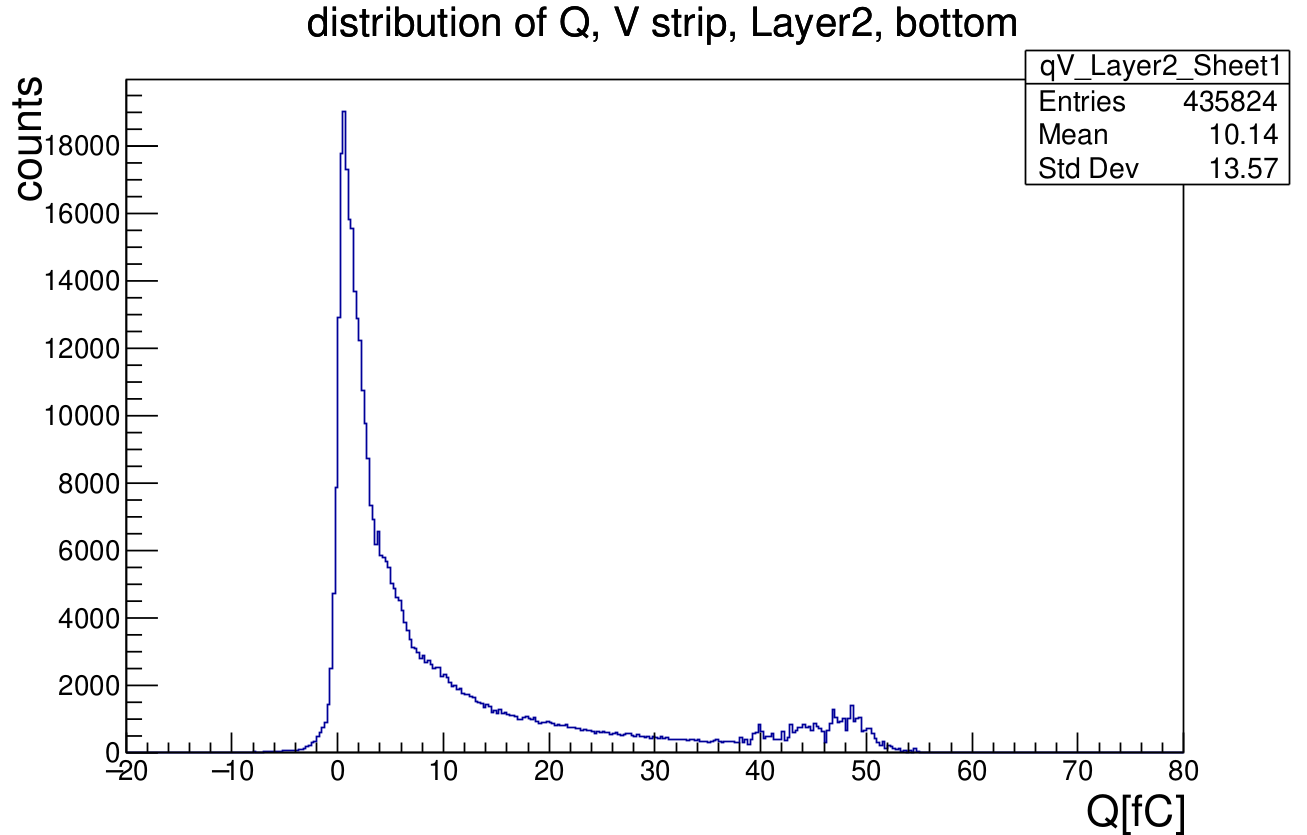 2025/4/7
9
Distribution of Charge    run 84713
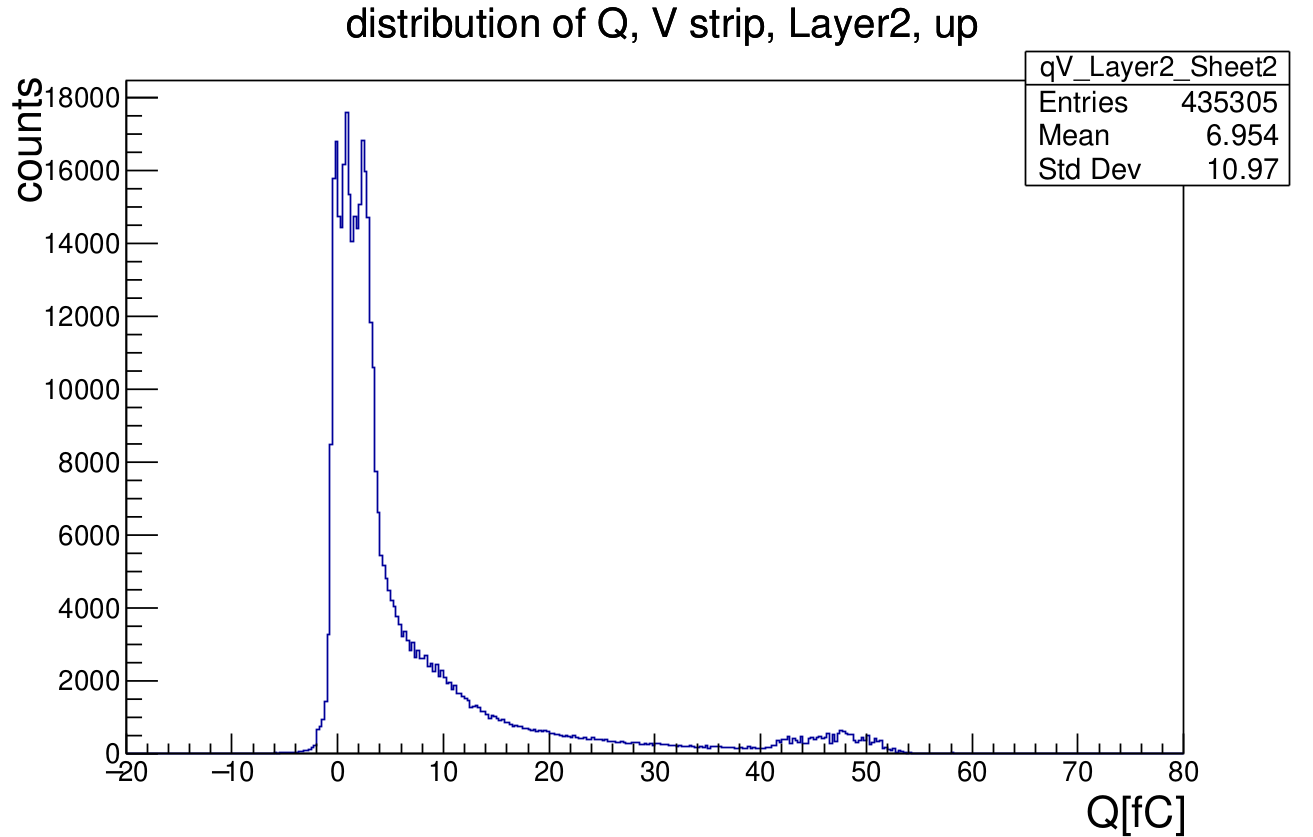 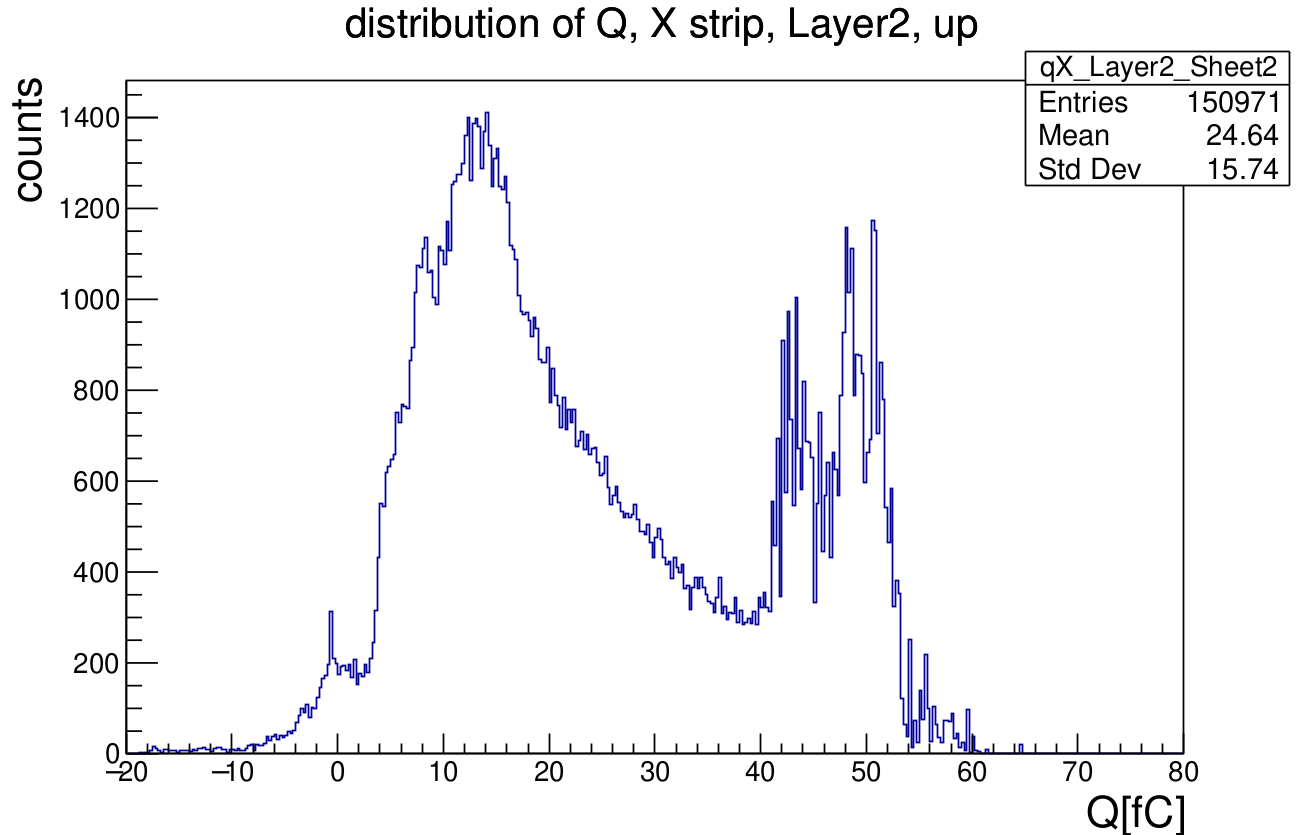 2025/4/7
10
Distribution of Charge    run 84713
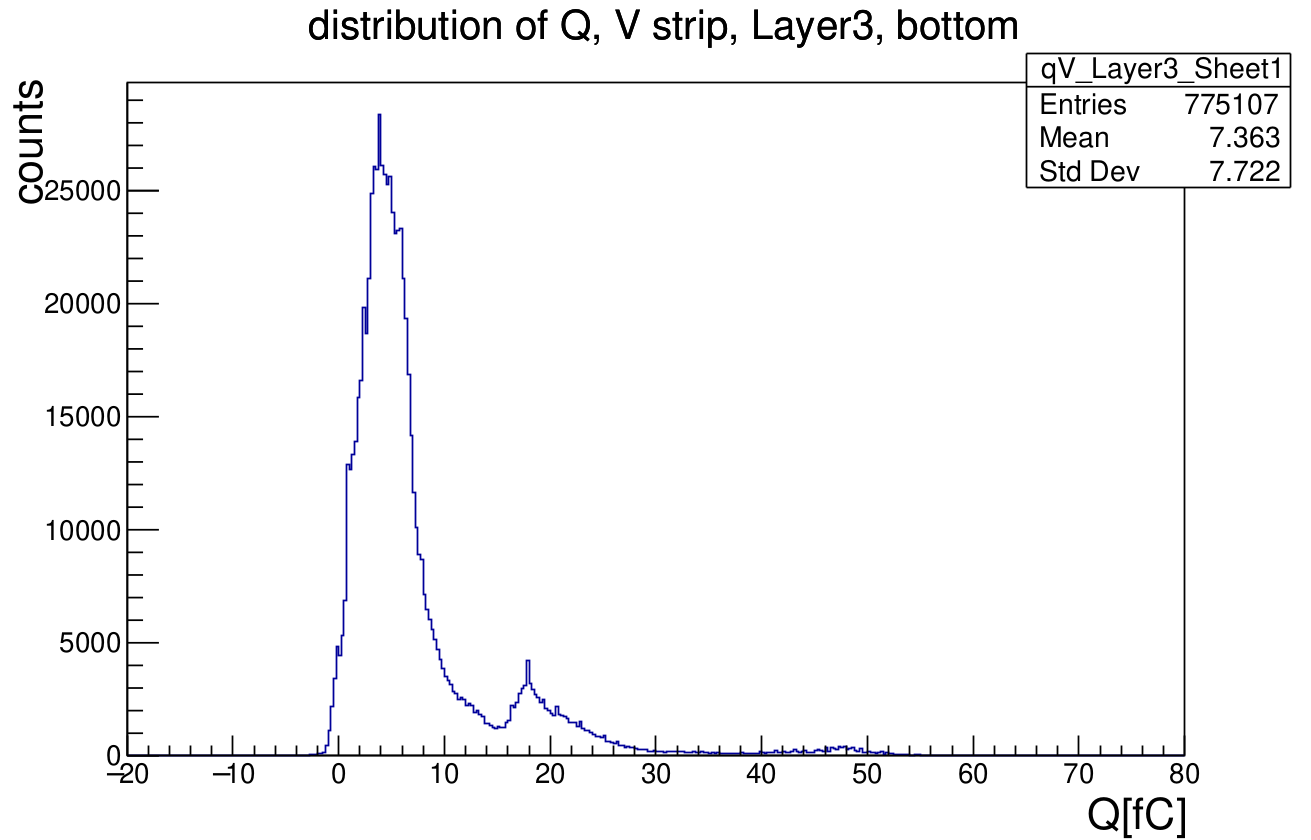 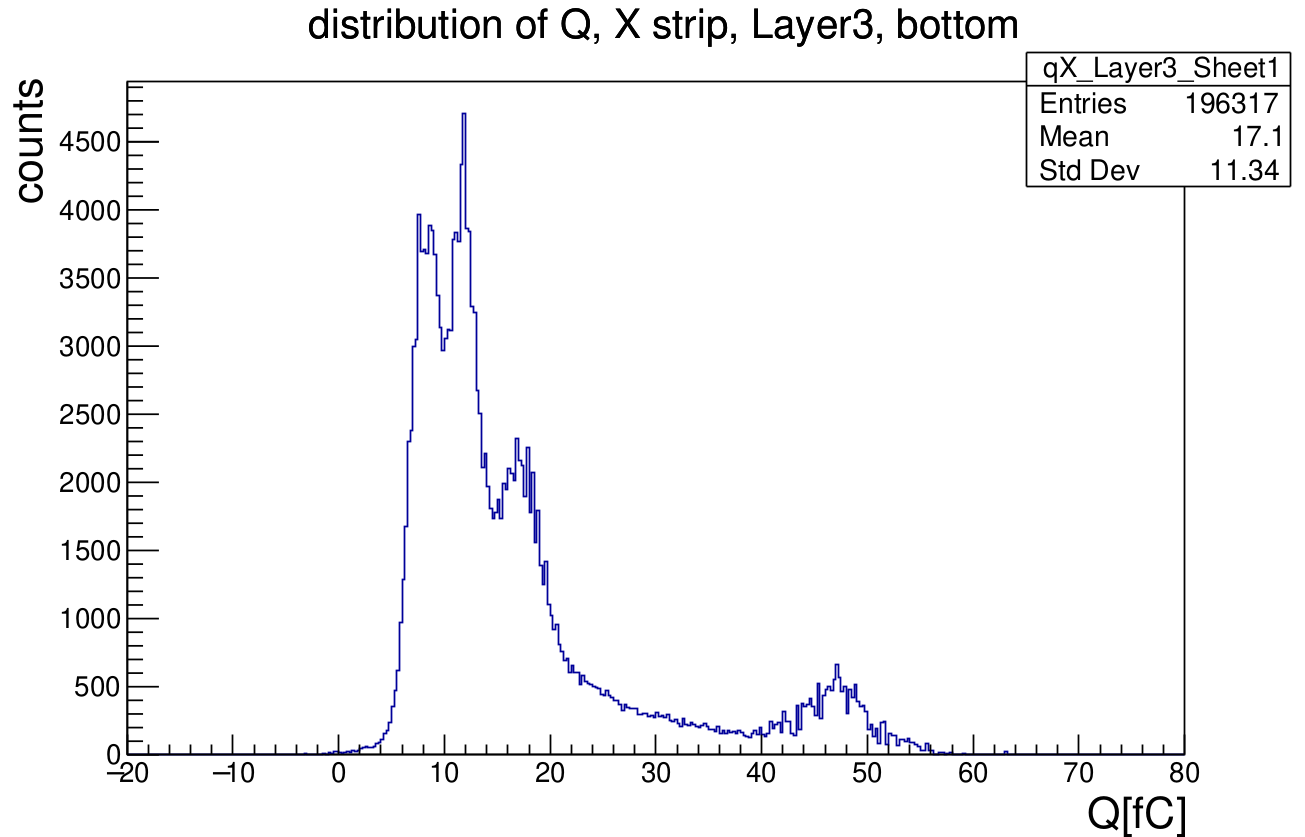 2025/4/7
11
Distribution of Charge    run 84713
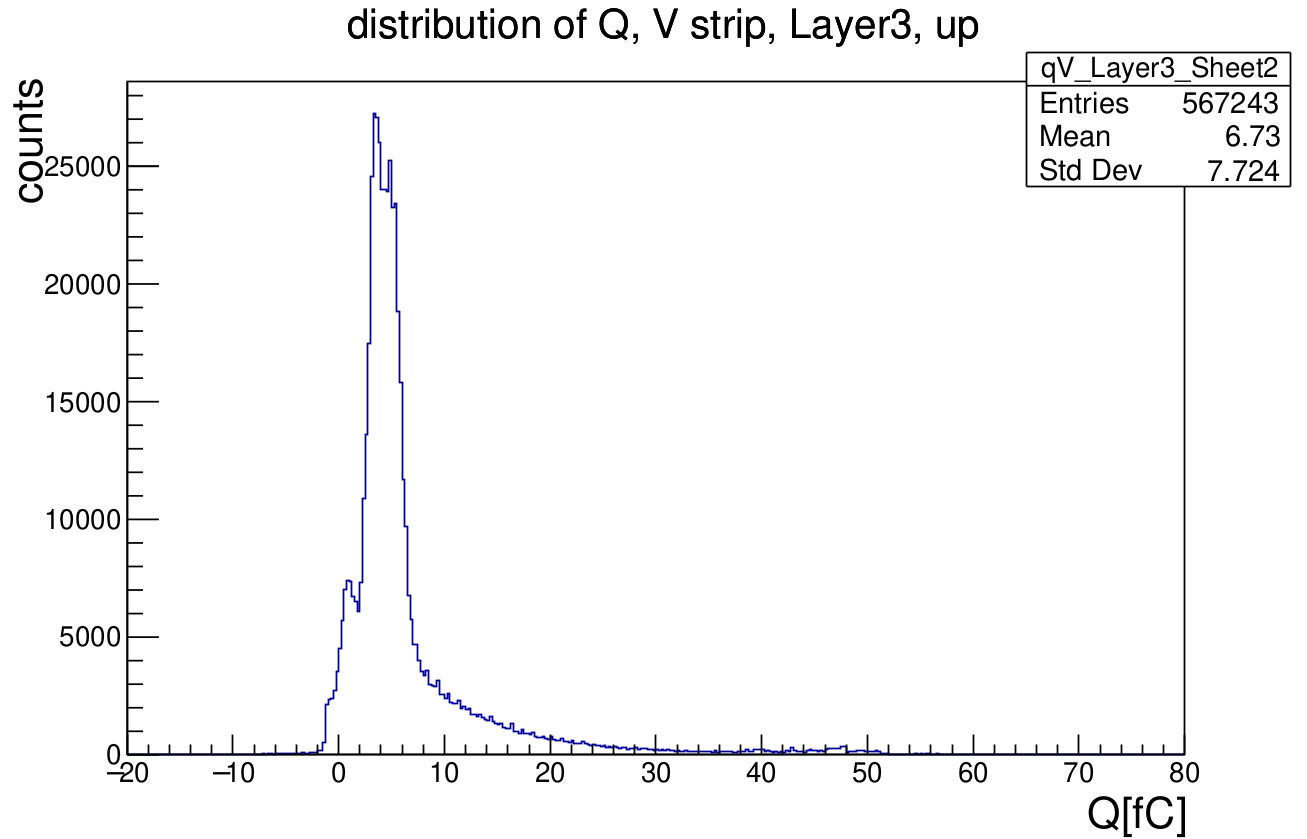 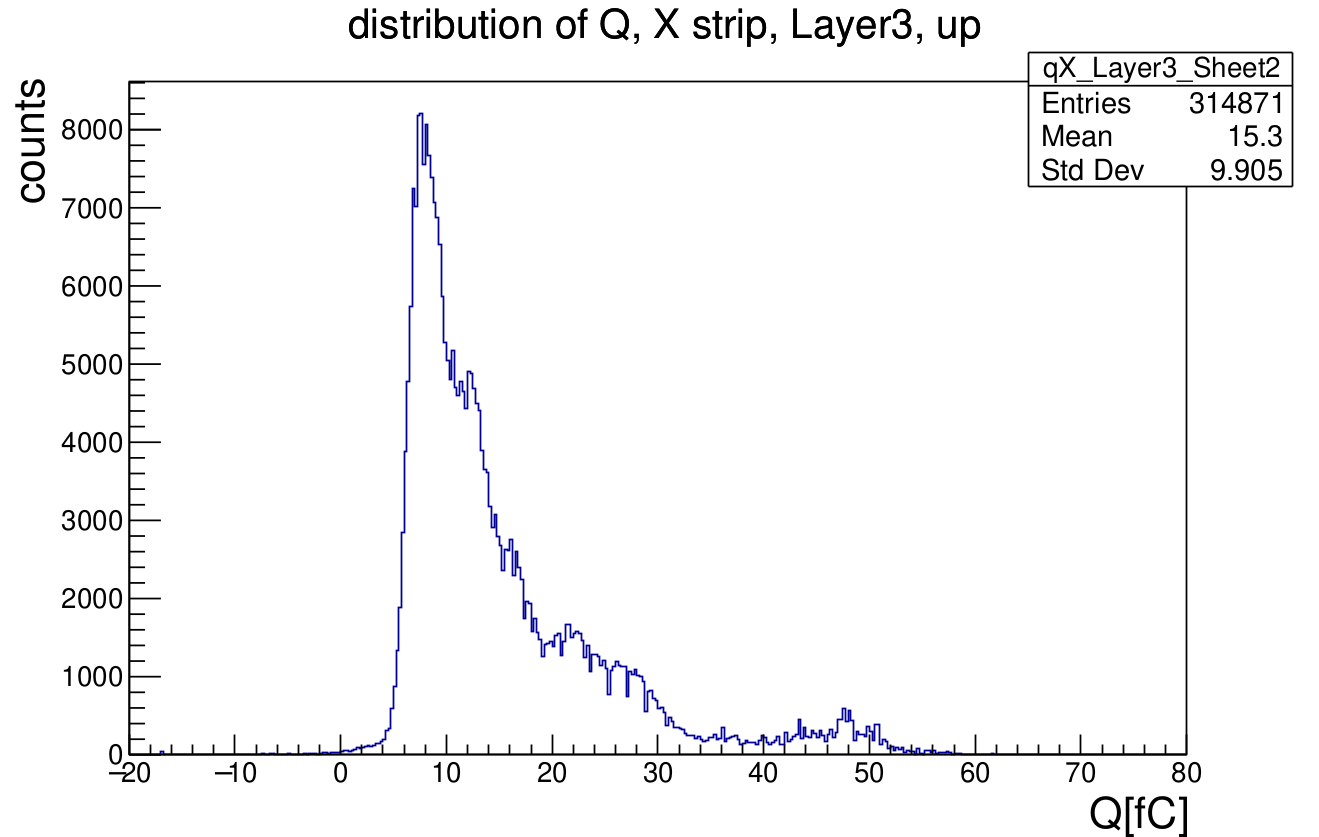 2025/4/7
12
Distribution of Time    run 84713
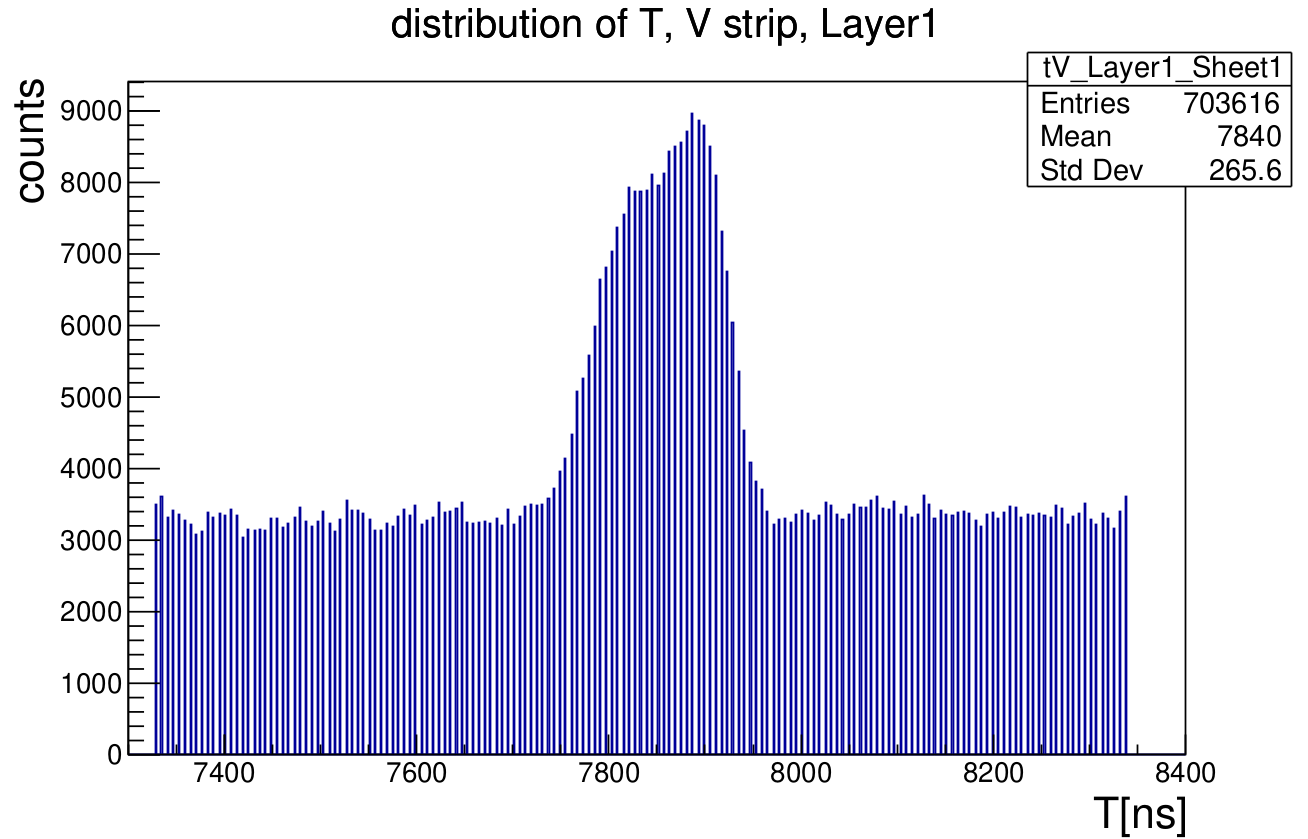 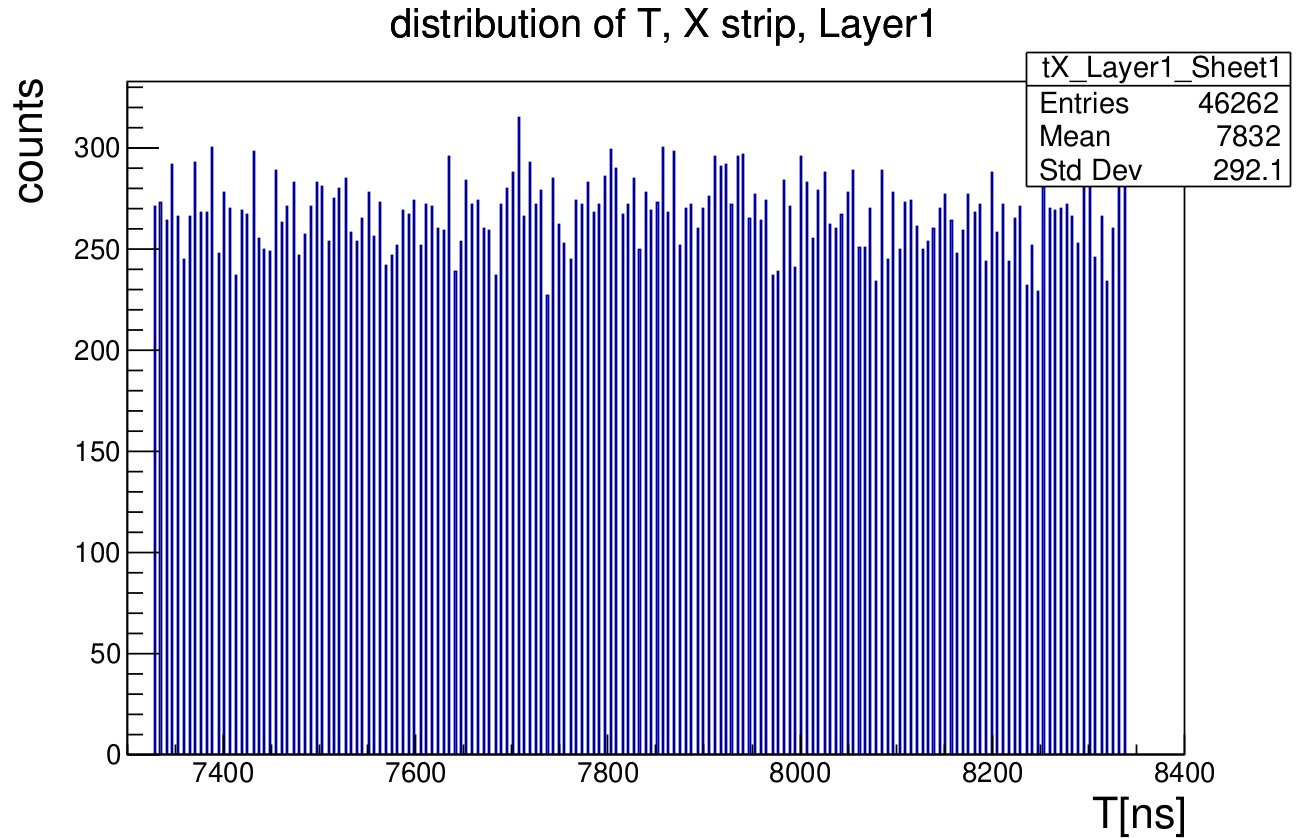 2025/4/7
13
Distribution of Time    run 84713
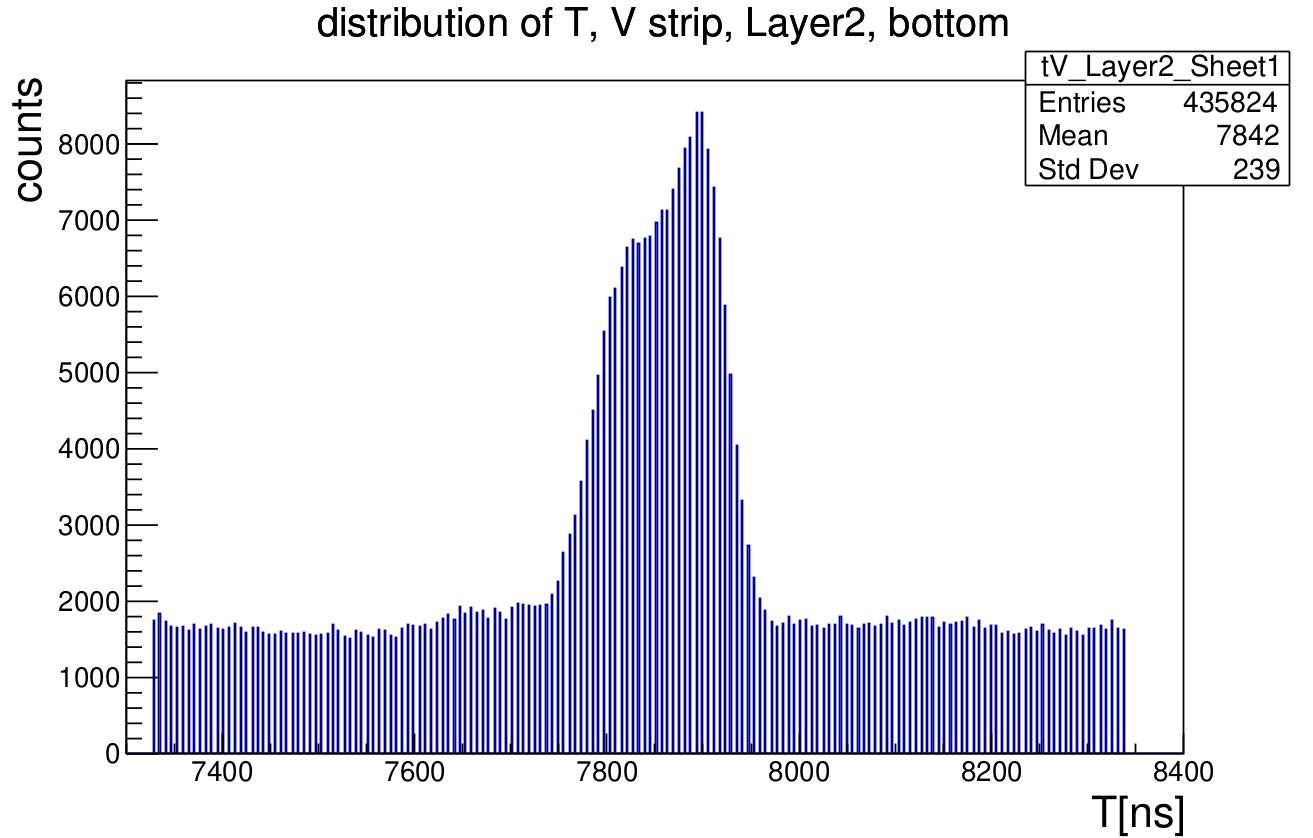 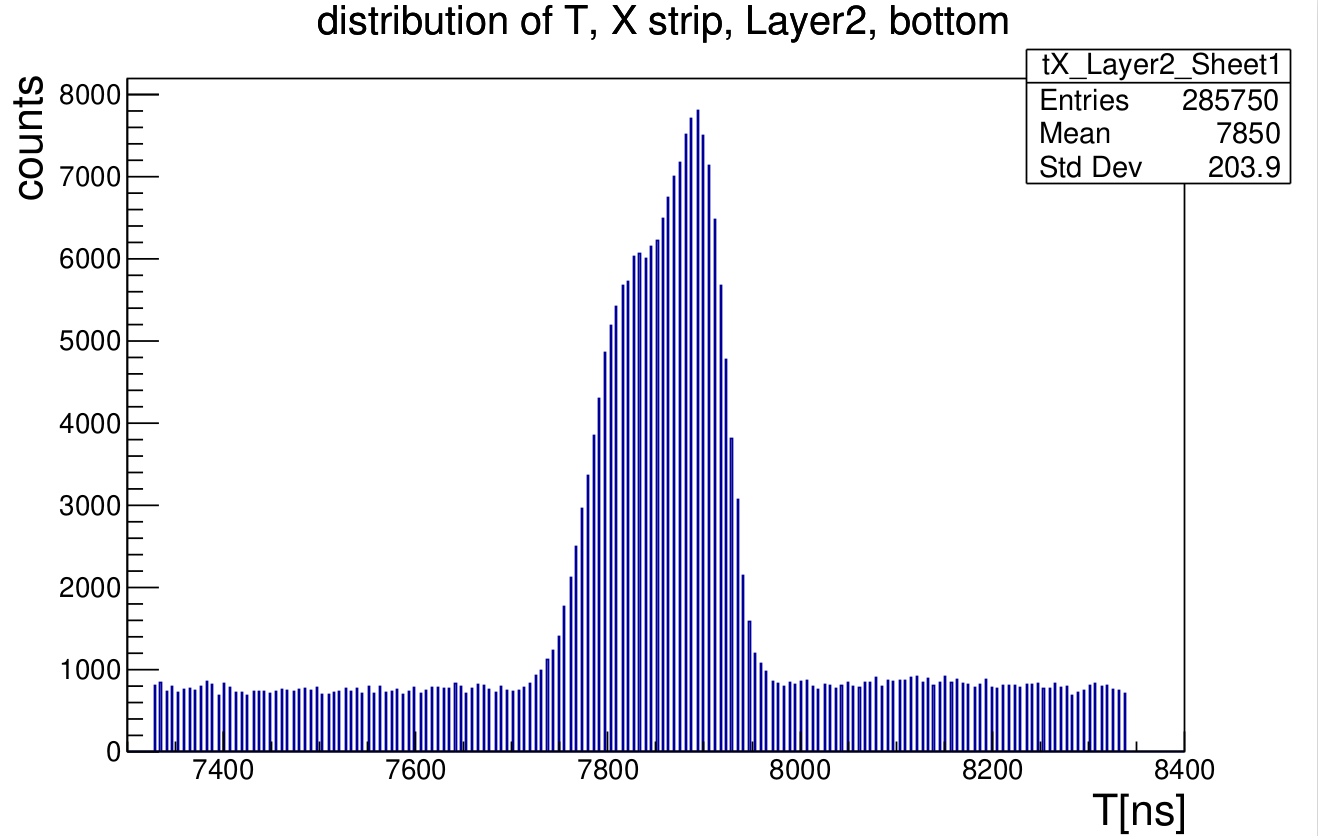 2025/4/7
14
Distribution of Time    run 84713
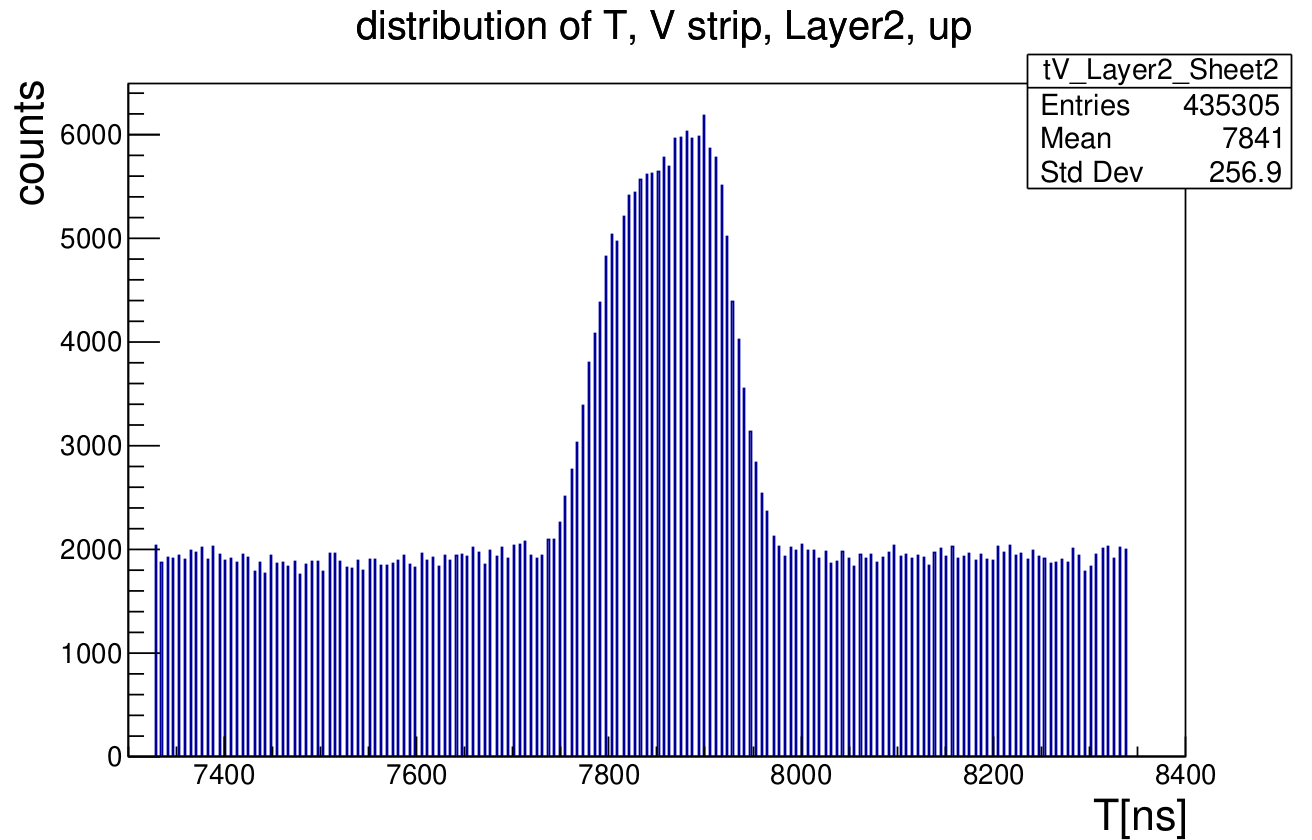 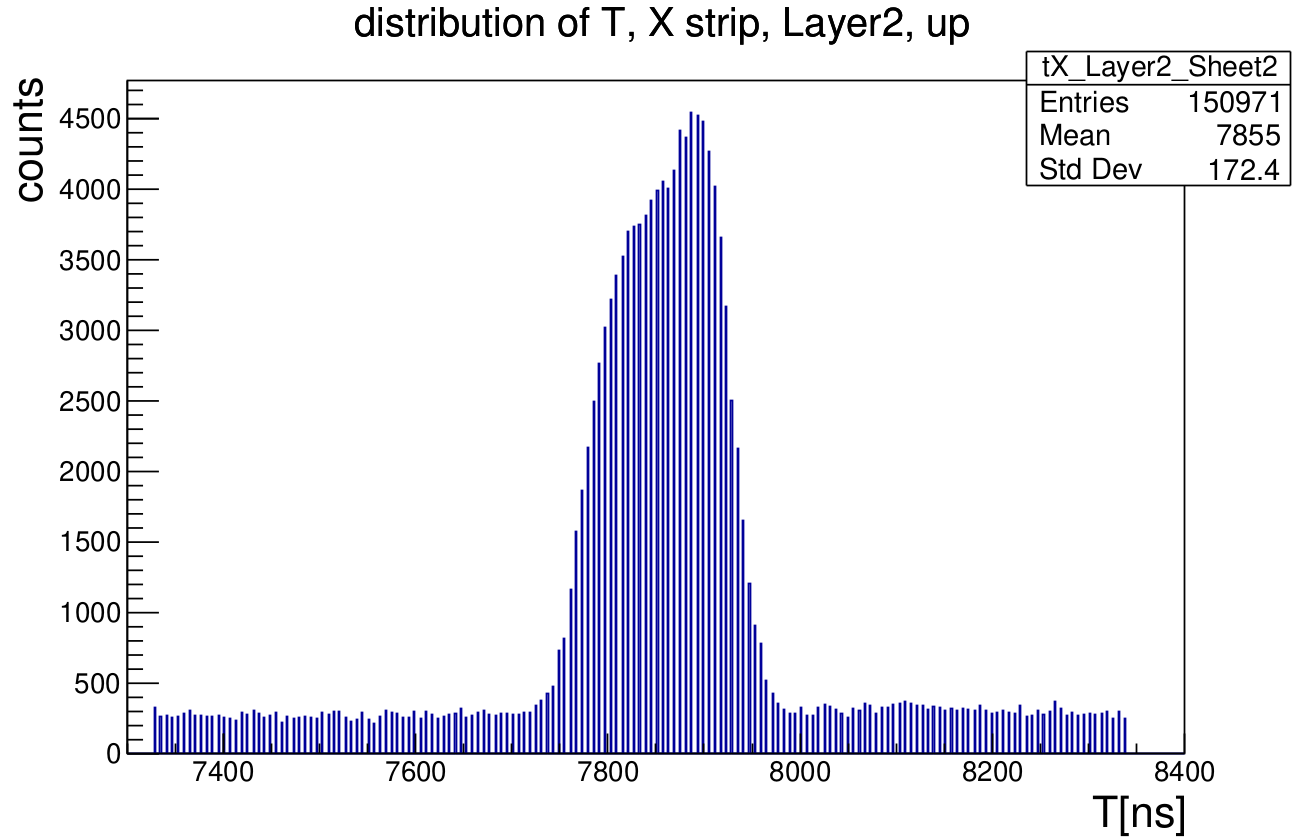 2025/4/7
15
Distribution of Time    run 84713
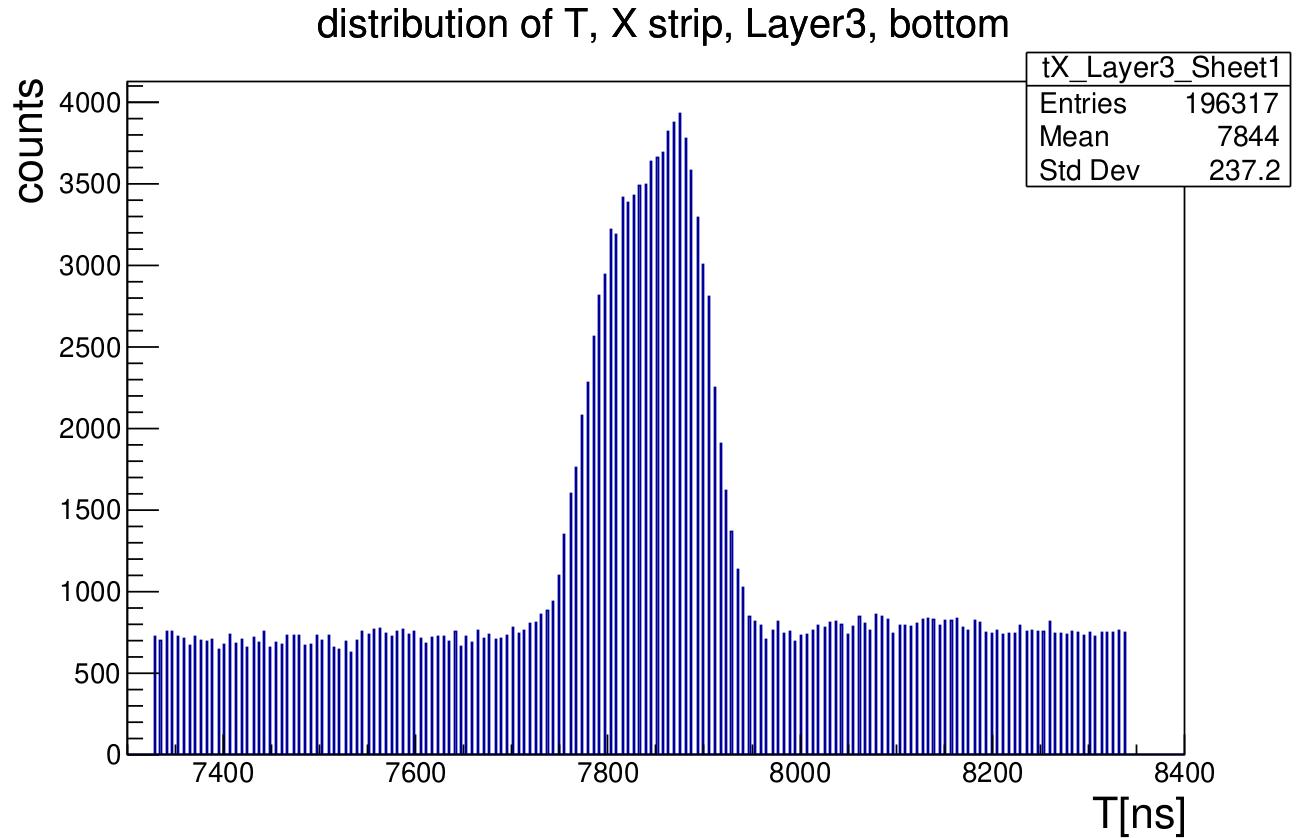 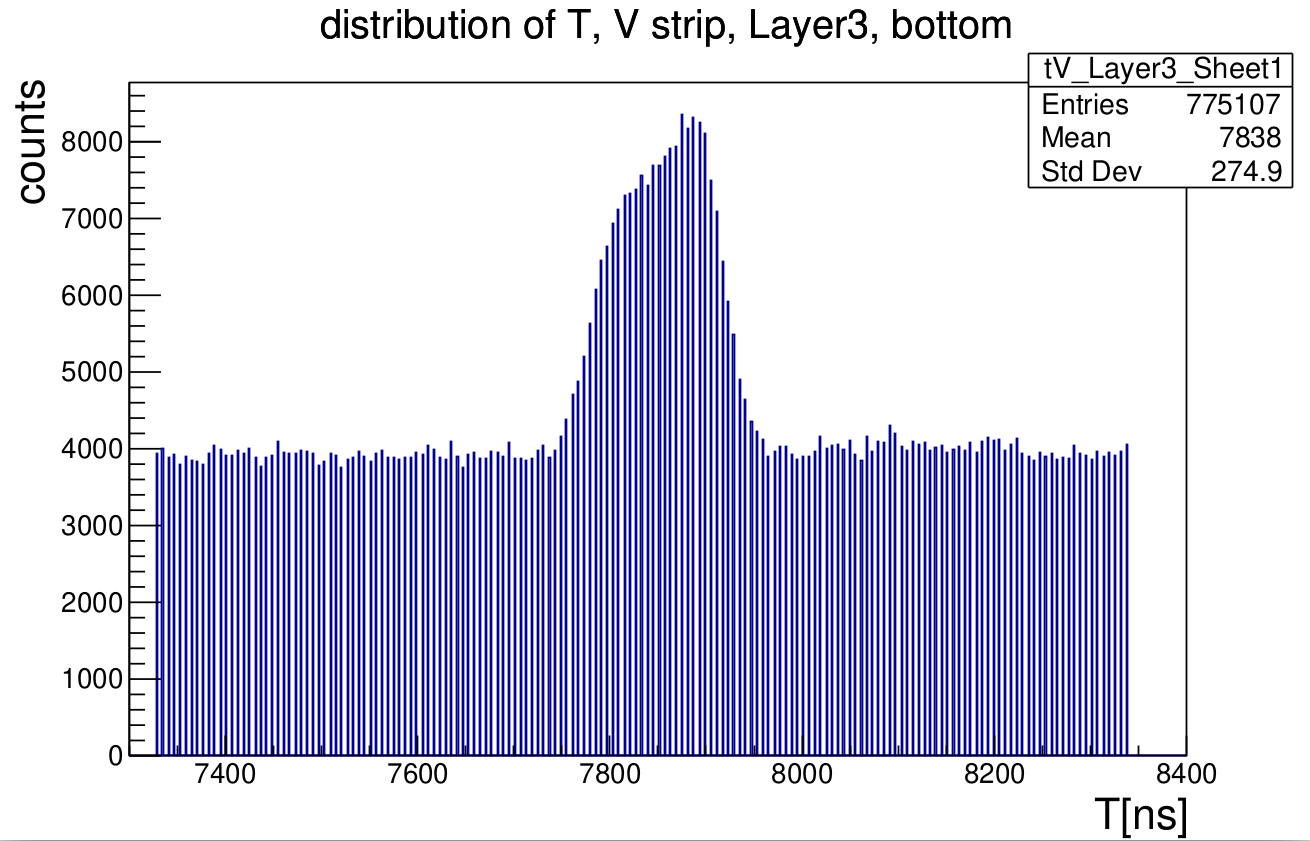 2025/4/7
16
Distribution of Time    run 84713
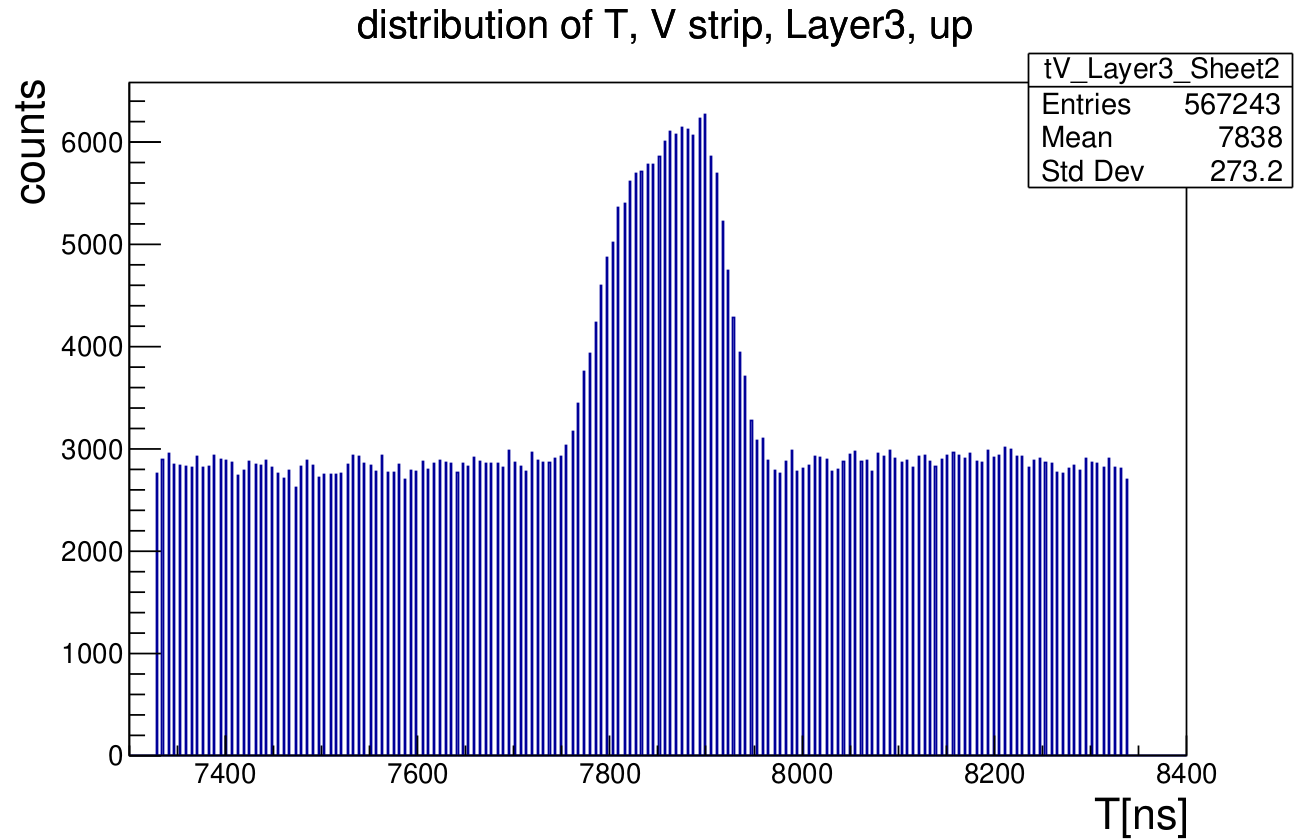 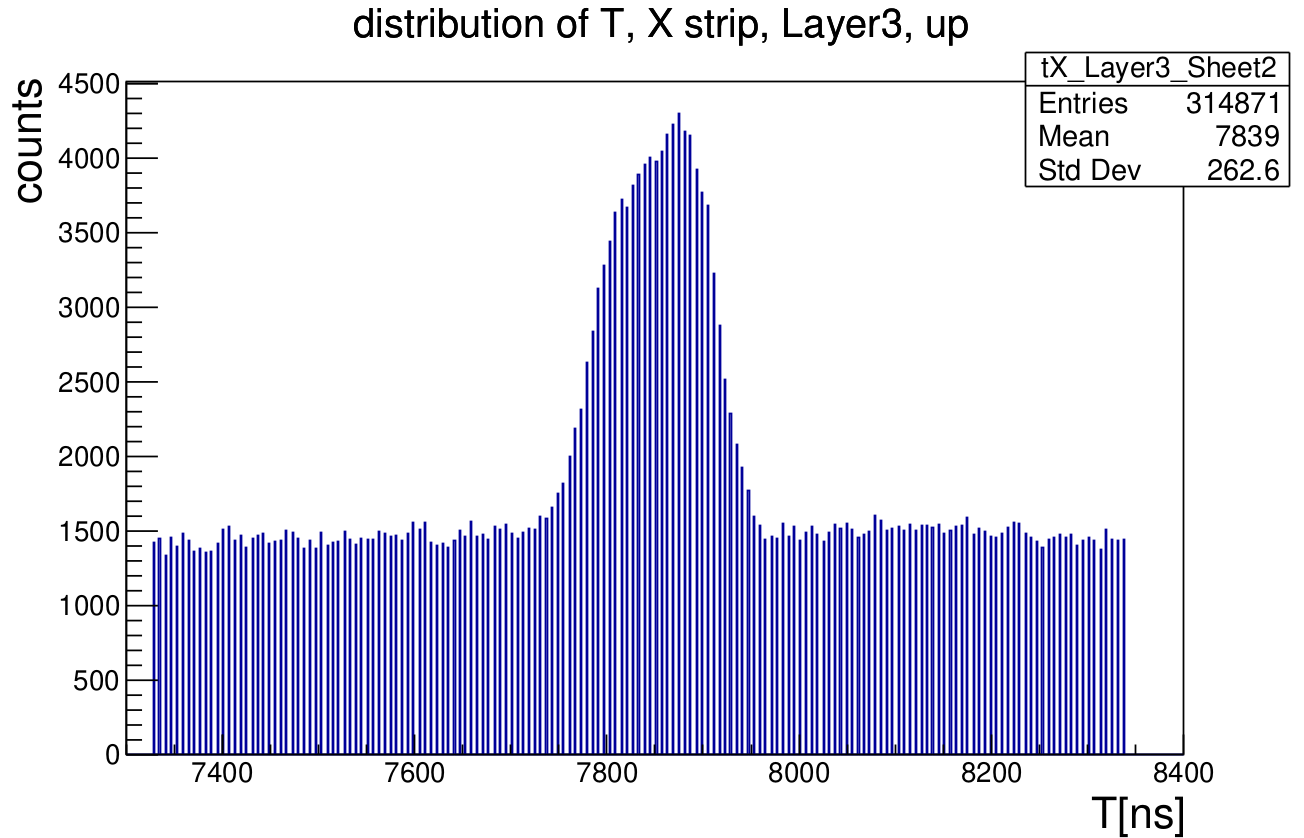 2025/4/7
17
Comparison of T distribution between old and new data
run 84713 (2025/3/26)
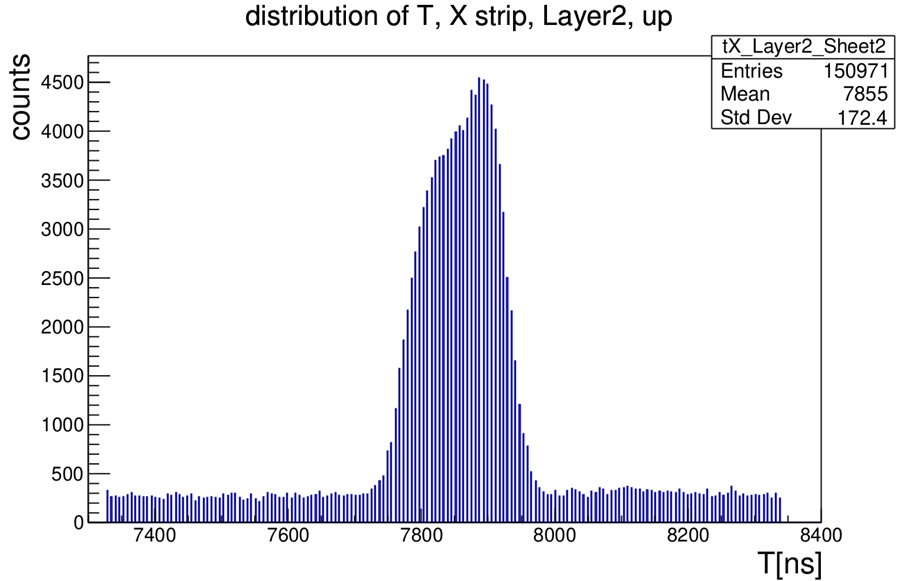 run 934 (2024/3)
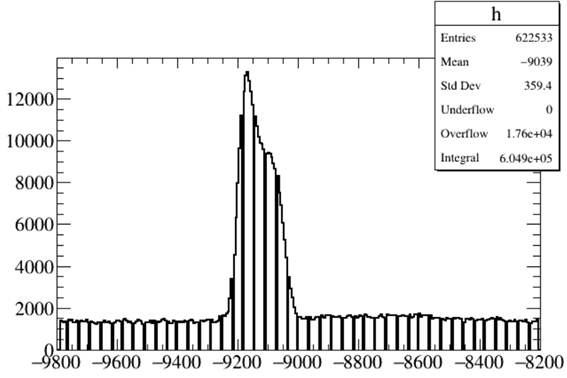 Significant difference between the old and new data
2025/4/7
18
Summary
Why two strips dominate the X-view hit map of layer 1 ?
Current coarse time conversion is
		 (LOCAL_L1_Timestamp-T_coarse)*1000./4./41.65 .    Do we need to swap LOCAL_L1_Timestamp and T_coarse?
How to ensure a totally correct conversion (number of hits, mapping, time and charge) ?
Any CGEM root data files available for the new runs (like 84710-84716) with the same or similar format as for CGEM standalone cosmic runs?
2025/4/7
19